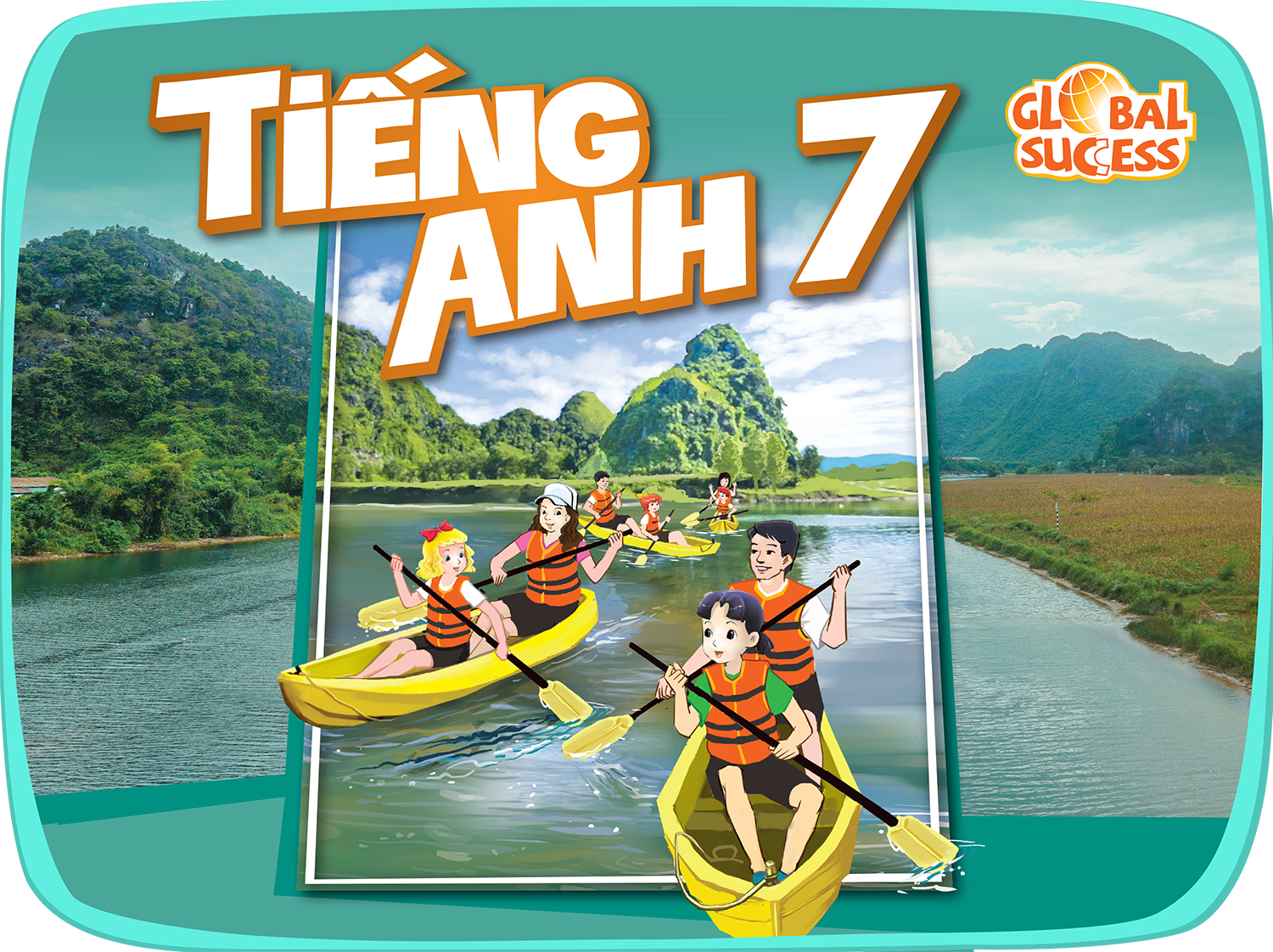 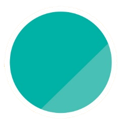 8
FILMS
Unit
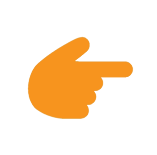 LESSON 5: SKILLS 1
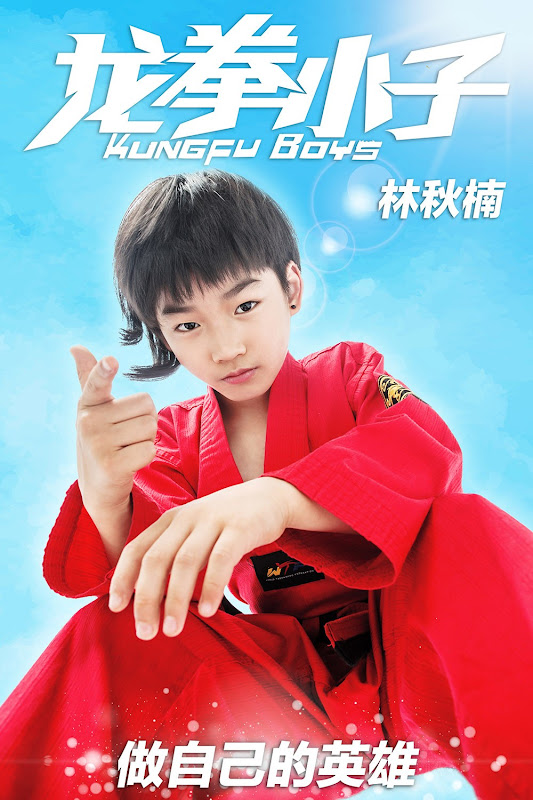 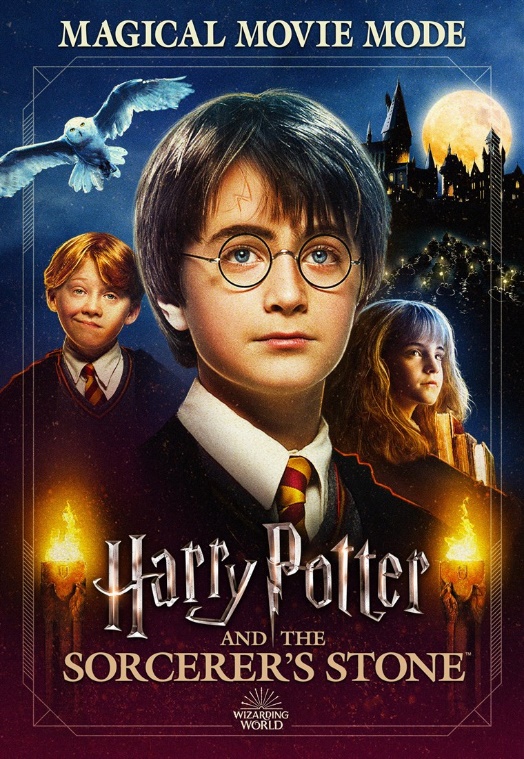 Unit
SPEAKING
READING
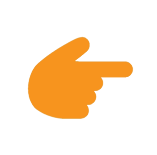 LESSON 5: SKILLS 1
WARM-UP
Game: Who is faster?
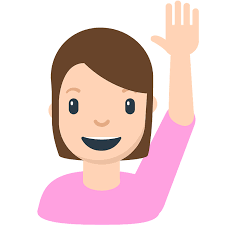 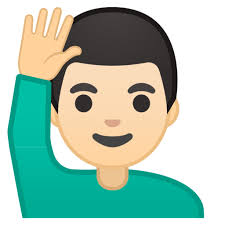 WARM-UP
Look at the posters, say the correct types of films.
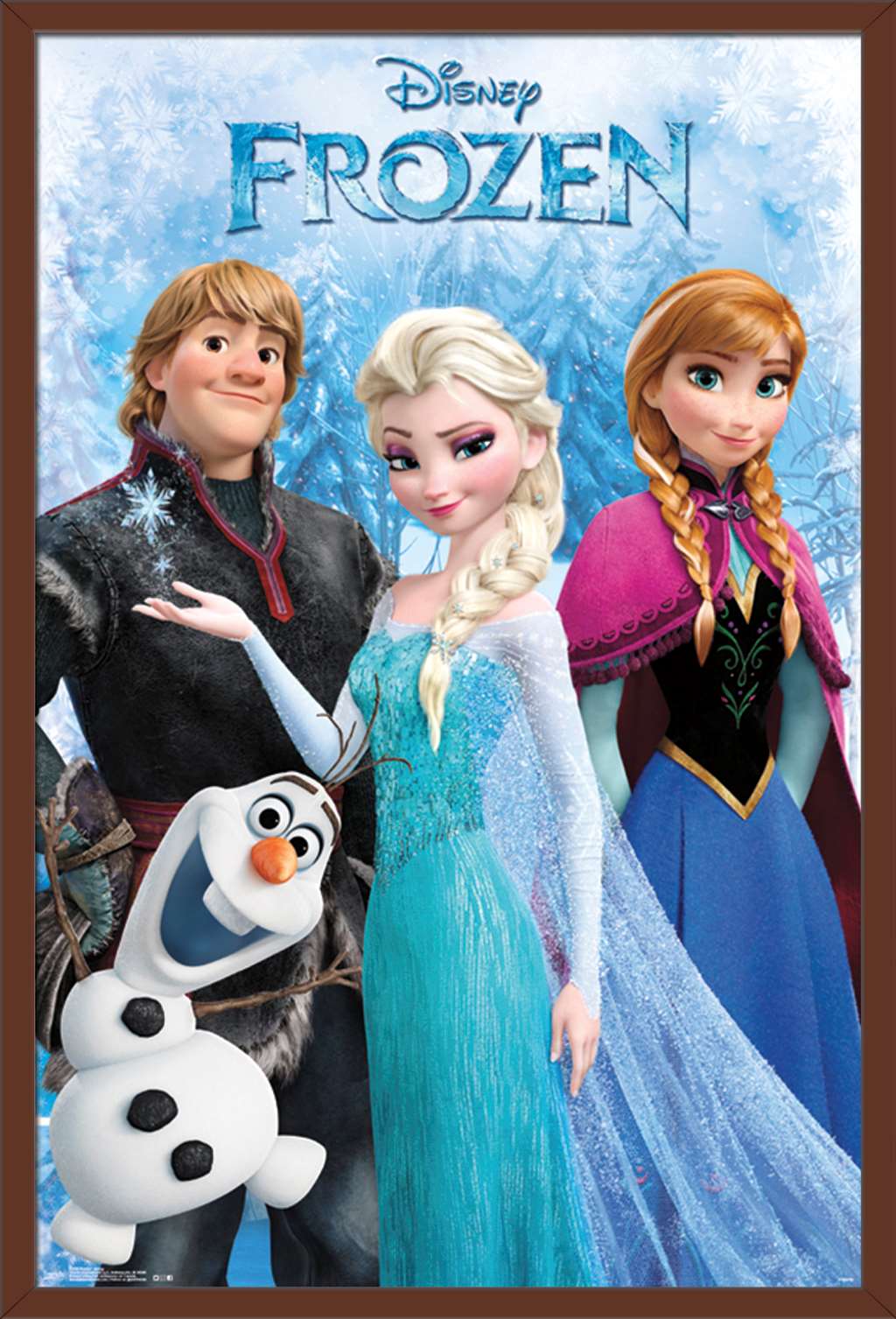 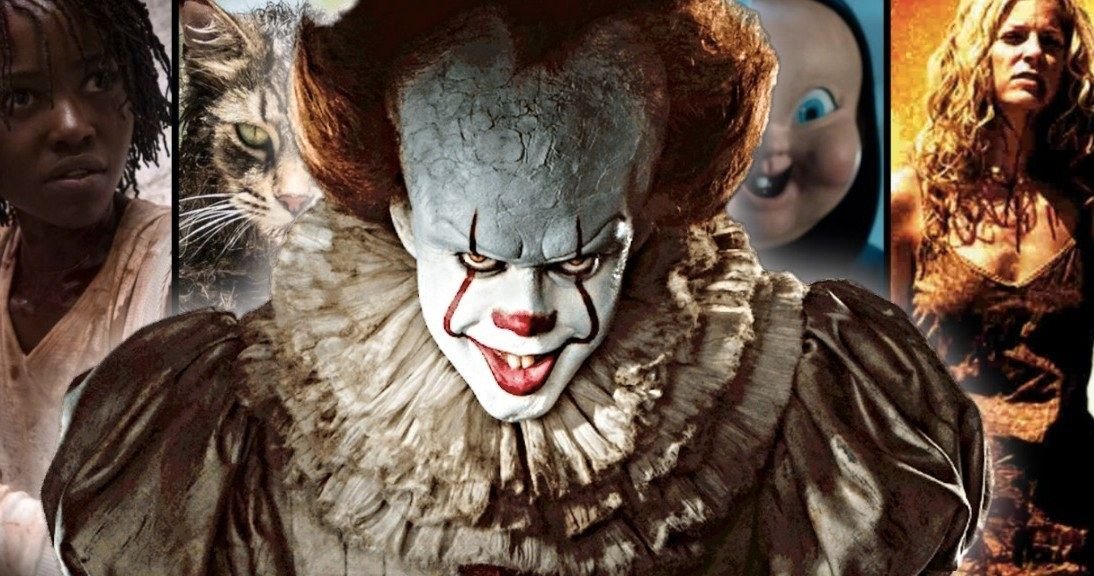 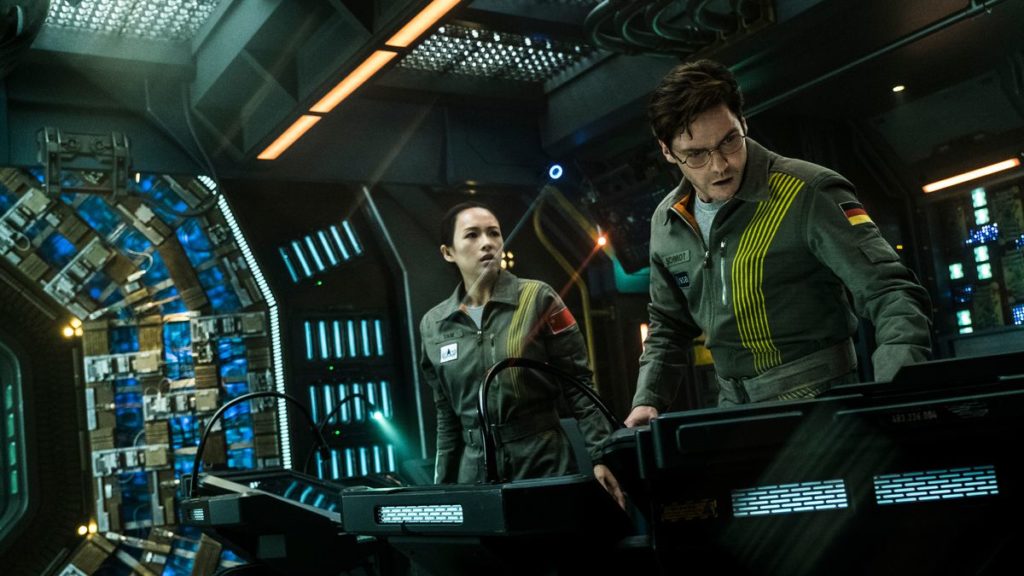 science fiction film
animation
horror film
WARM-UP
Look at the posters, say the correct types of films.
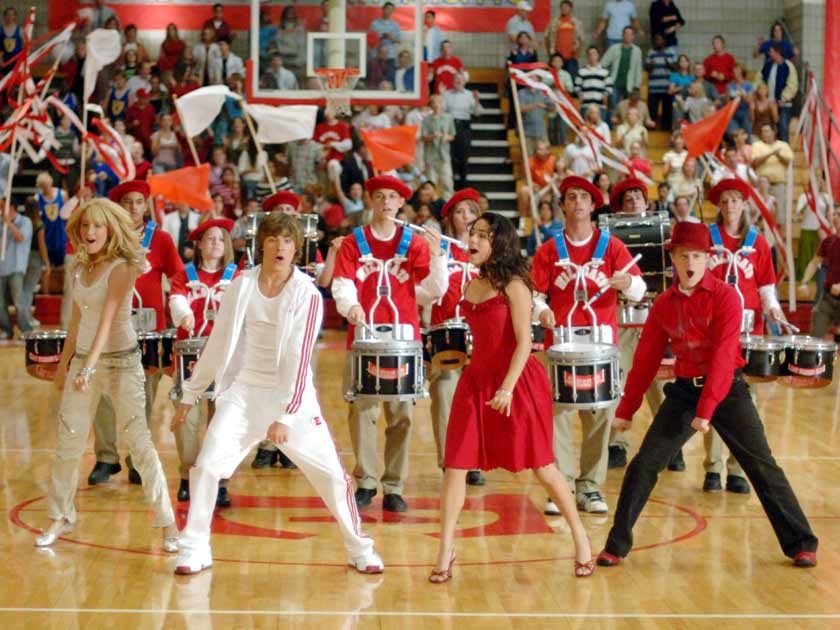 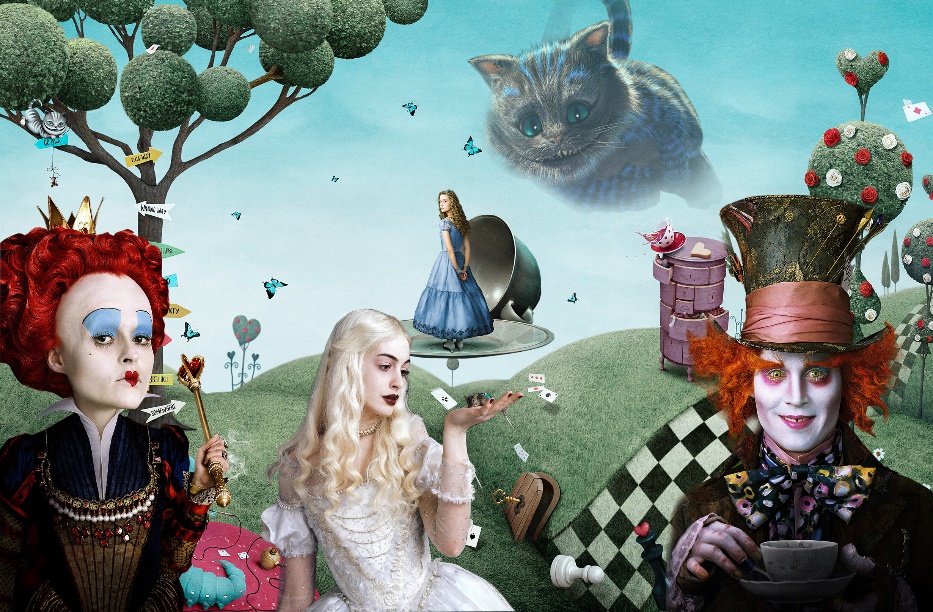 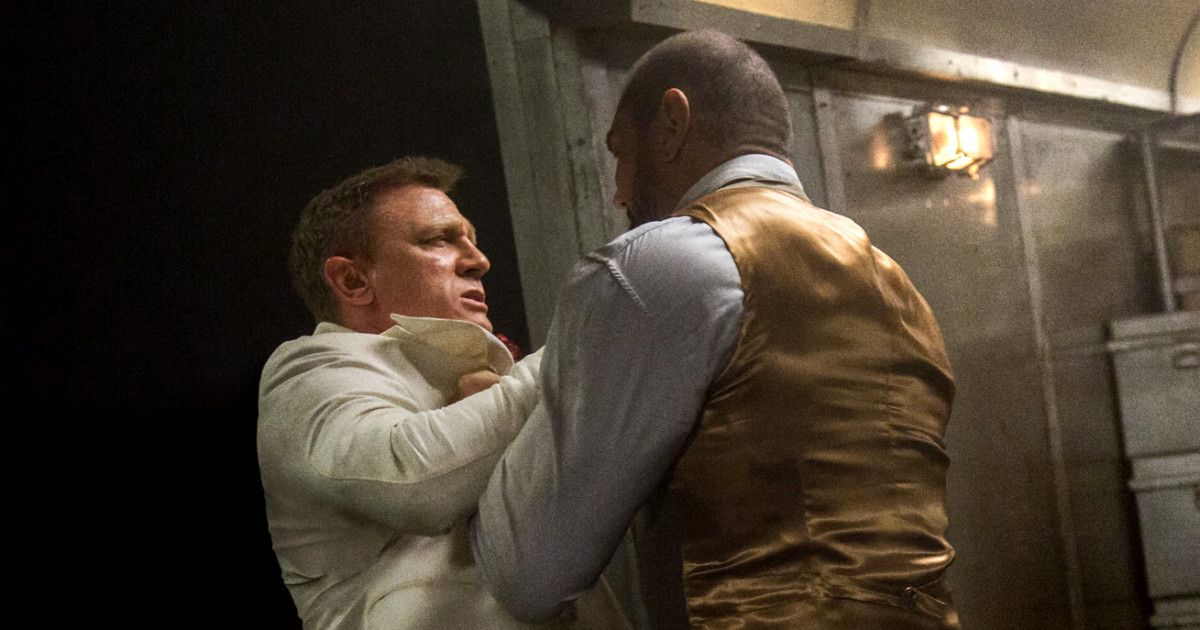 fantasy
musical
action film
PRE-READING
1
Work in pairs. Discuss the following questions.
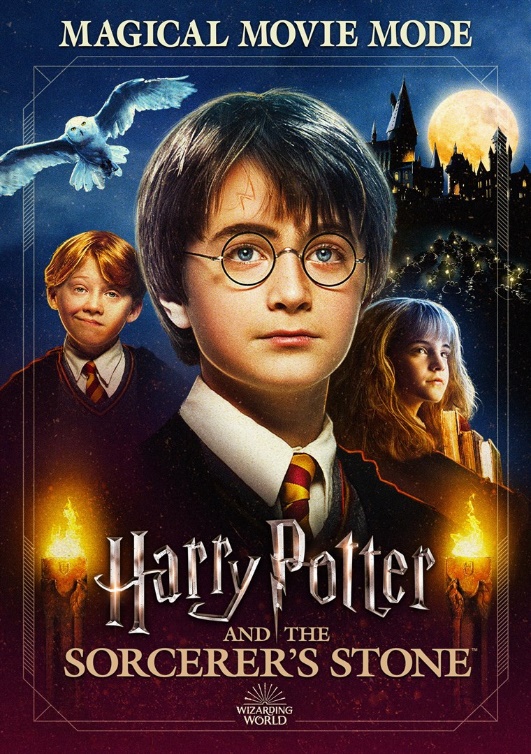 Do you like fantasies?
Why or why not?
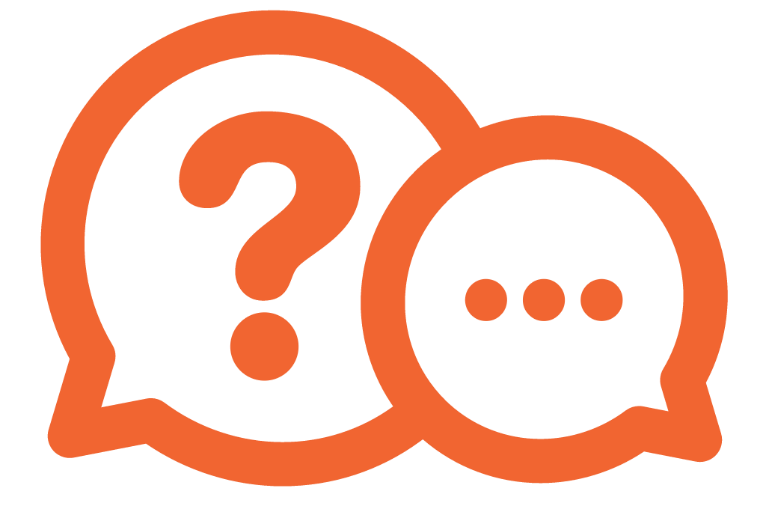 fantasy
PRE-READING - VOCABULARY
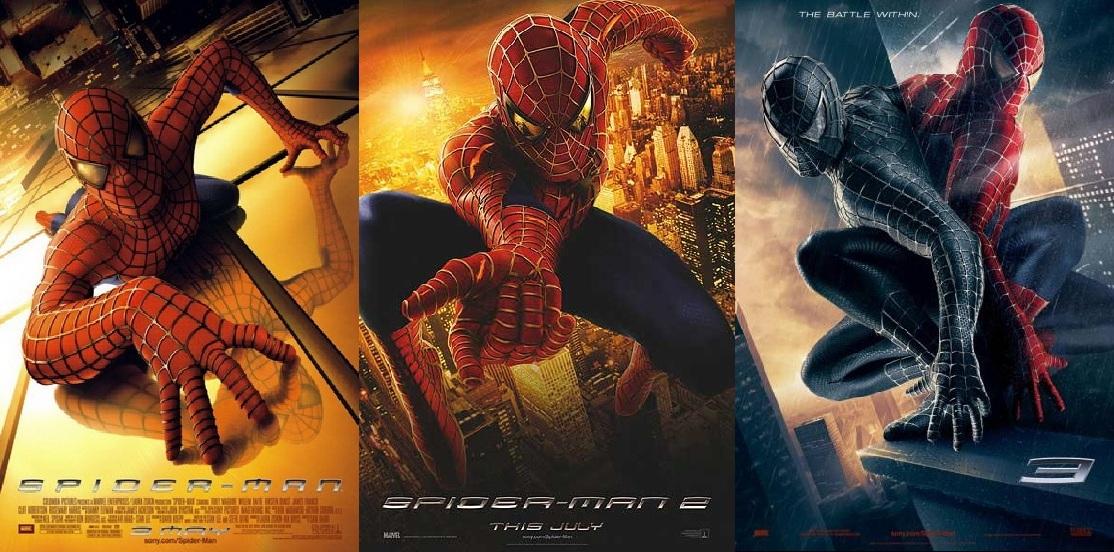 series (n)
/'siəri:z/
chuỗi, loạt (phim dài tập)
PRE-READING - VOCABULARY
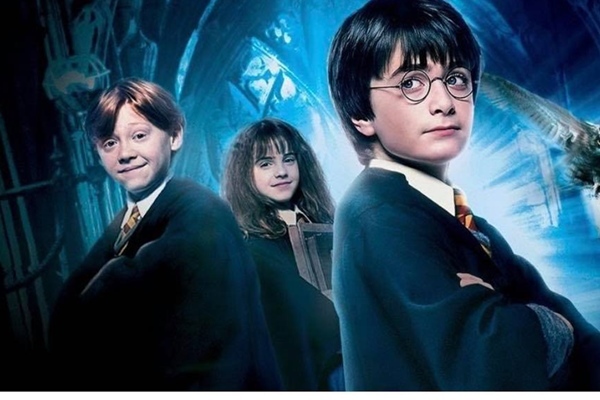 wizard (n)
/'wizəd/
phù thủy, người có tài phi thường
PRE-READING - VOCABULARY
must-see (n)
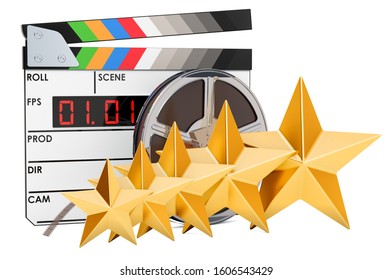 /ˈmʌstˈsiː/
bộ phim đáng xem, nên xem
PRE-READING - VOCABULARY
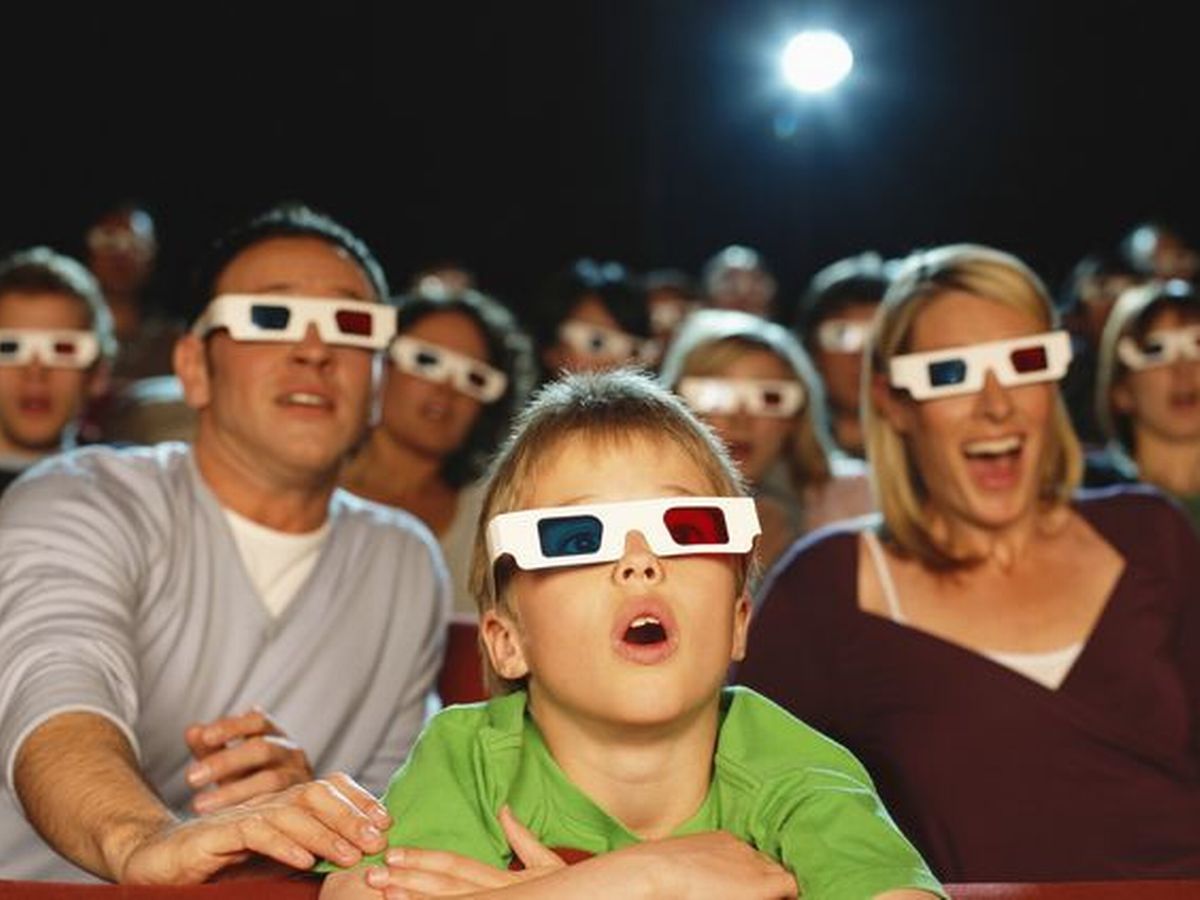 gripping (adj)
/'gripiη/
cuốn hút, hấp dẫn
PRE-READING - VOCABULARY
2. Read the film review of Harry Potter and the Sorcerer's Stone on Mark's blog. Match the words with their meanings.
    Mon, Apr 20th
Harry Potter and the Sorcerer's Stone is a fantasy. Its director is Chris Columbus. It is the first of the Harry Potter film series.
Daniel Radcliffe is one of the stars in the film.
The film tells the story of Harry Potter. He's a powerful wizard. He is a student at a school for wizards and learns about himself, his family, and the bad things happening around him.
The film received a lot of good reviews. People say it's a must-see for teens. I agree because the story is gripping and the acting is excellent. The music is also amazing.
Although Harry Potter and the Sorcerer's Stone is a little frightening at times, it is very interesting and full of action. Go and see it if you can.
Posted by Mark at 5.30 p.m.
PRE-READING - VOCABULARY
Match the words or phrases with their meanings.
2
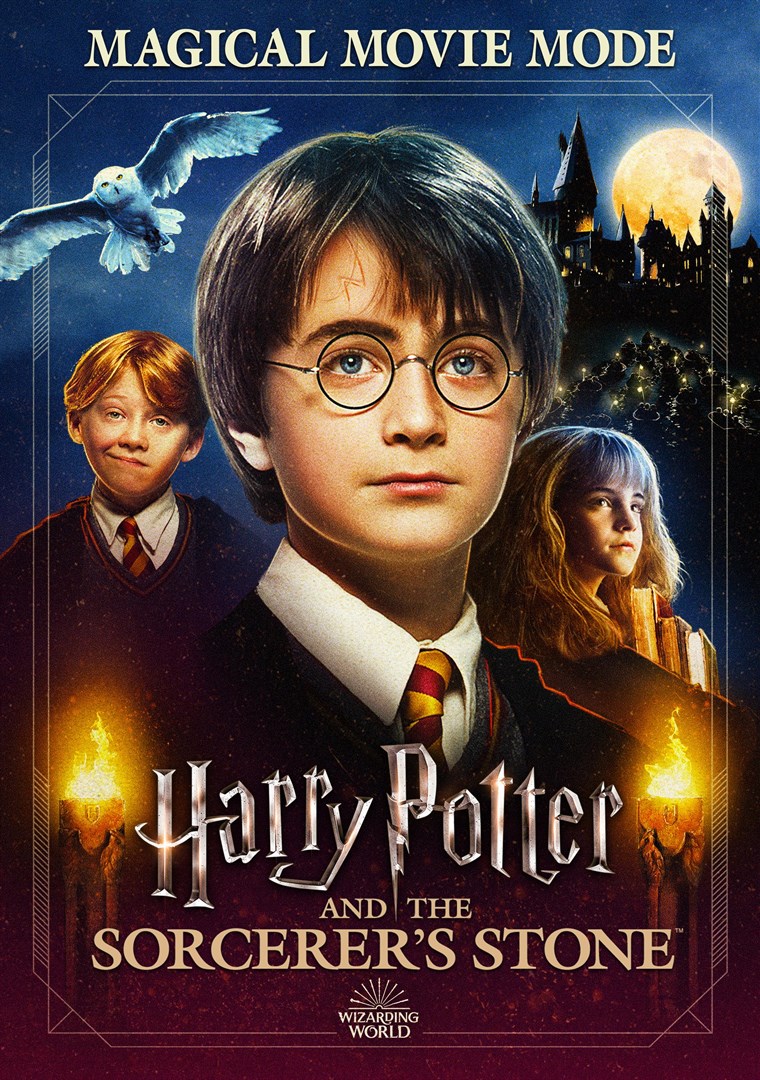 4. c
3. a
1. b
2. d
WHILE-READING
3
Read Mark’s blog and answer the questions.
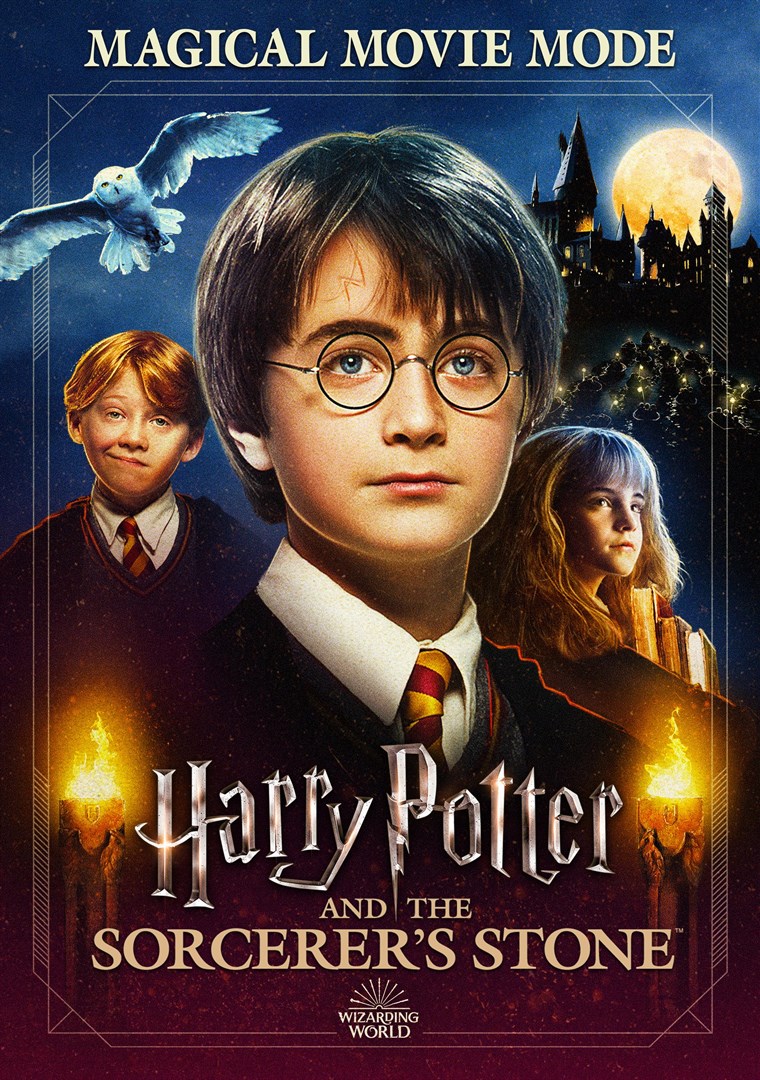 WHILE-READING
3
Read Mark’s blog and answer the questions.
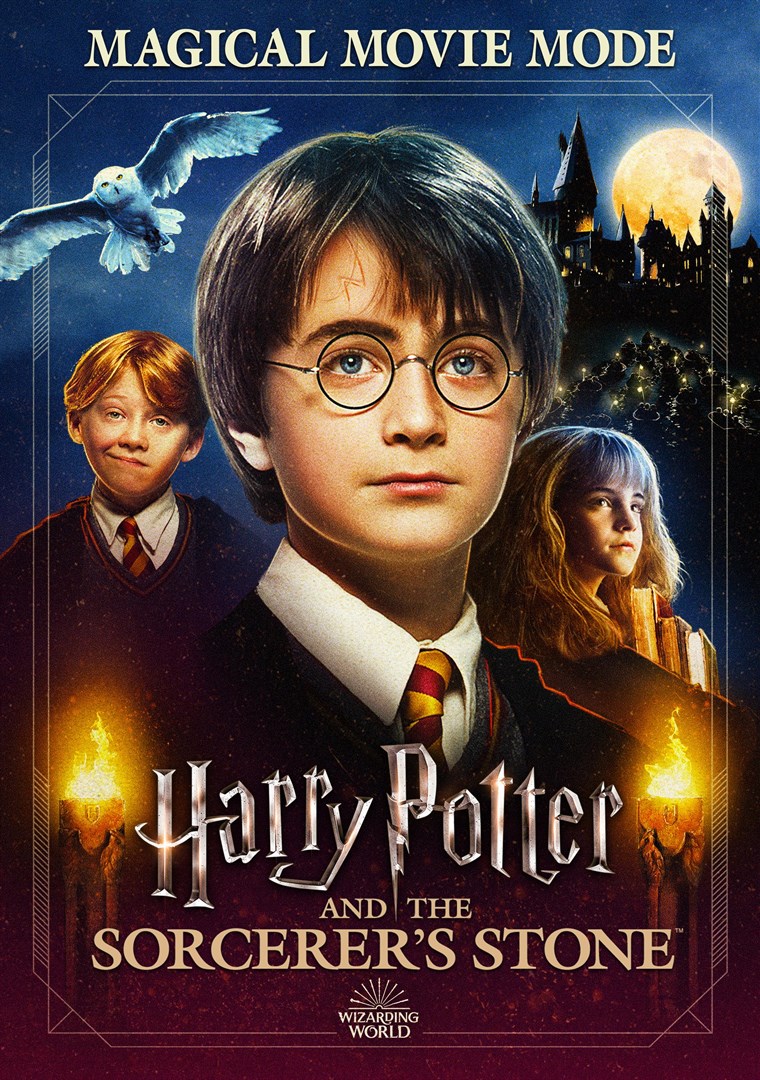 1. What kind of film is Harry Potter andthe Sorcerer’s Stone?
Harry Potter and the Sorcerer’s Stone is a fantasy.
WHILE-READING
3
Read Mark’s blog and answer the questions.
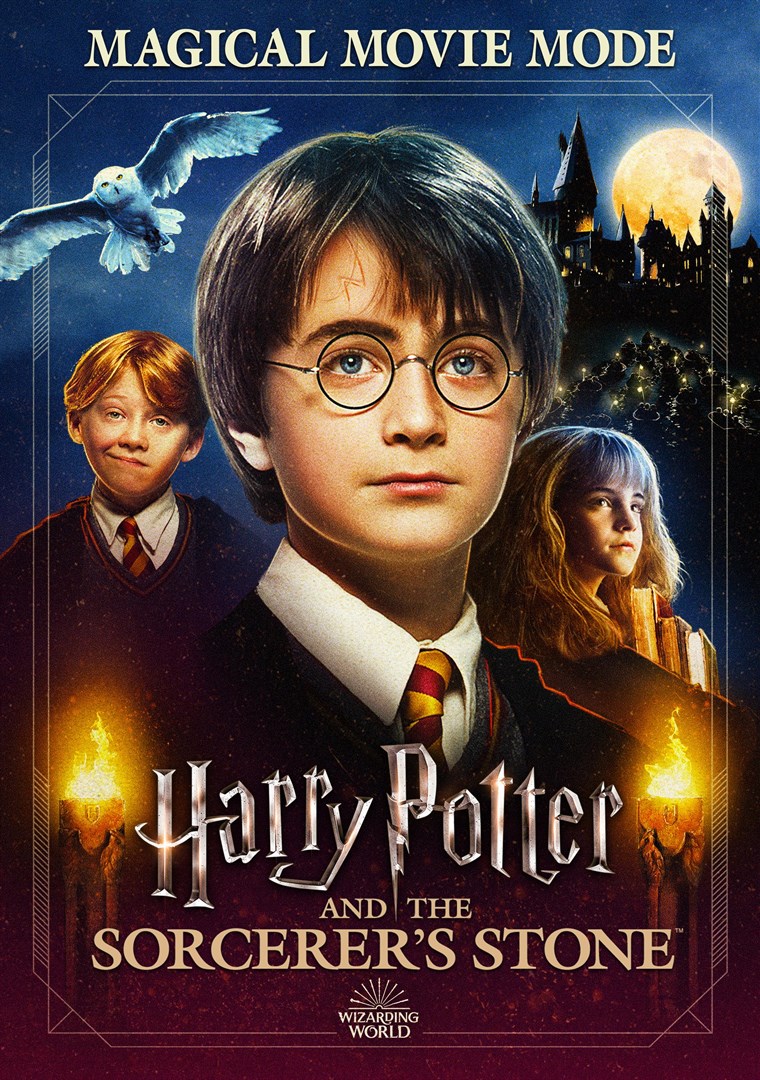 2. Who is Daniel Radcliffe?
Daniel Radcliffe is one of the stars in the film.
WHILE-READING
3
Read Mark’s blog and answer the questions.
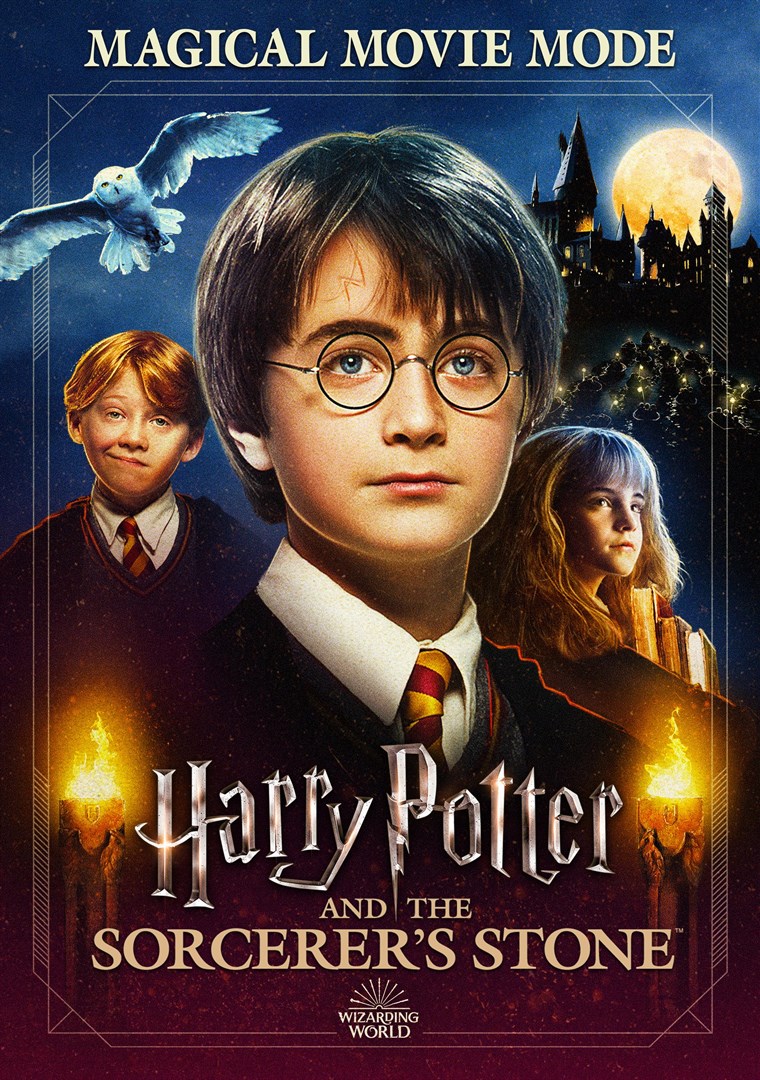 3. What is the film about?
The film tells the story of Harry Potter. He’s a powerful wizard. He is a student at a school for wizards and learns about himself, his family, and the bad things happening around him.
WHILE-READING
3
Read Mark’s blog and answer the questions.
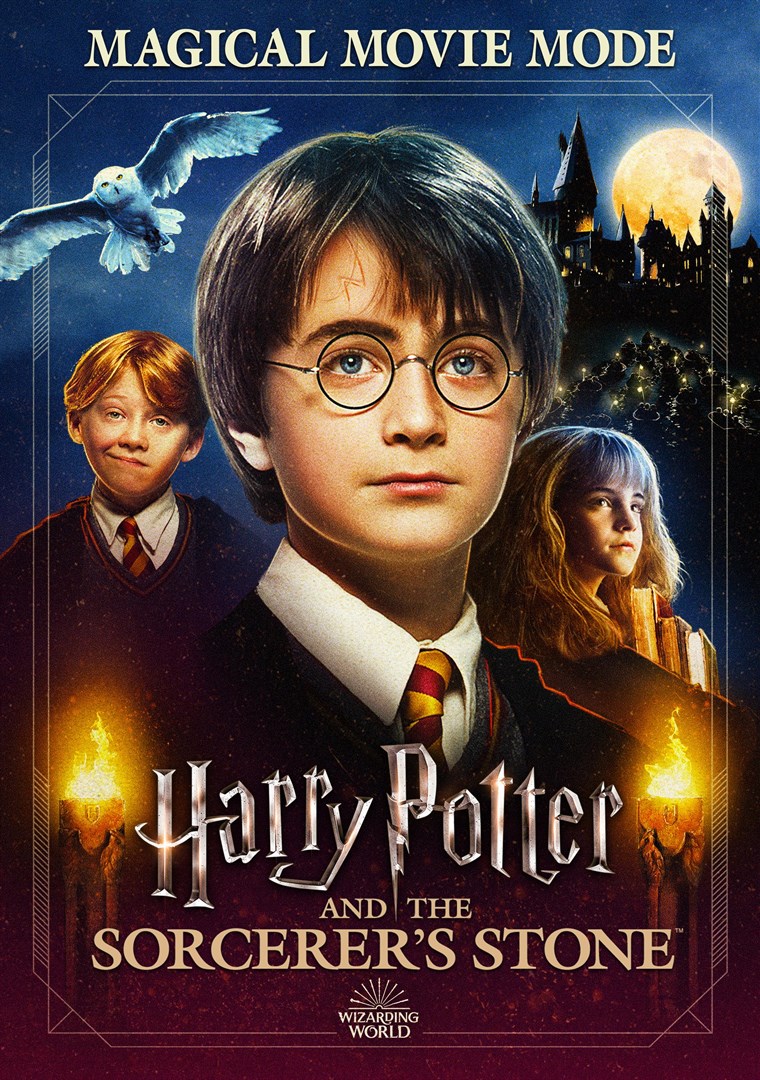 4. What do people say about the film?
People say it’s a must-see for teens.
SPEAKING
Look at the table. Work in pairs. Ask and answer questions about the film Kungfu Boy.
4
Example:A: How about seeing a film this evening?B: That’s a great idea. What film shall we see?A: Kungfu Boy.B: What kind of film is it? 
A: __________________
PRODUCTION (Post-Read & Speak)
5
Work in groups. Take turns to talk about the film Kungfu Boy.
Example:Kungfu Boy is on at … at … p.m. 
It’s (an) … about …
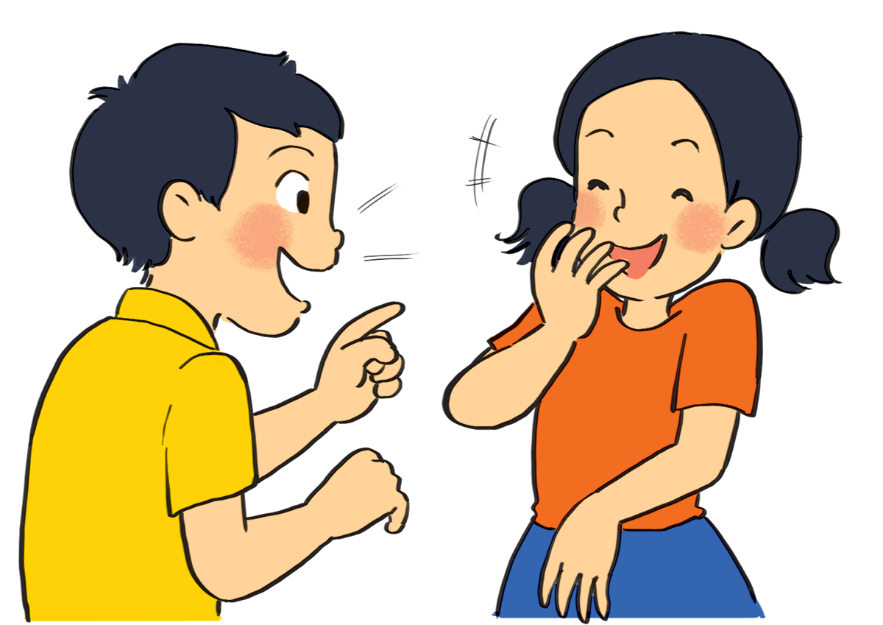 Suggestion:
Kungfu Boy is a comedy directed by John Stevenson. Bruce Wane is the main actor in this film. It's about a very big boy who saves his town and becomes a hero. People say that it's a must-see because it's very funny and interesting. It's at 4.30 p.m. and 8.30 p.m. daily at Ngoc Khanh Cinema. Let's go to see it!
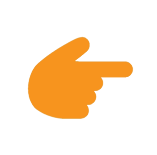 LESSON 5: SKILLS 1
WARM-UP
Game: Who is faster?
* Pre-Reading: 
     Vocabulary
Task 1: Work in pairs. Discuss the following questions.
Task 2: Match the words or phrases with their meanings.
* While-Reading:
Task 3: Read Mark’s blog and answer the questions.
READING
Task 4: Look at the table. Work in pairs. Ask and answer questions about the film Kungfu Boy.
Task 5: Work in groups. Take turns to talk about the film Kungfu Boy.
SPEAKING
PRODUCTION
(Post-Read & Speak)
Evaluation
CONSOLIDATION
Wrap-up
Homework
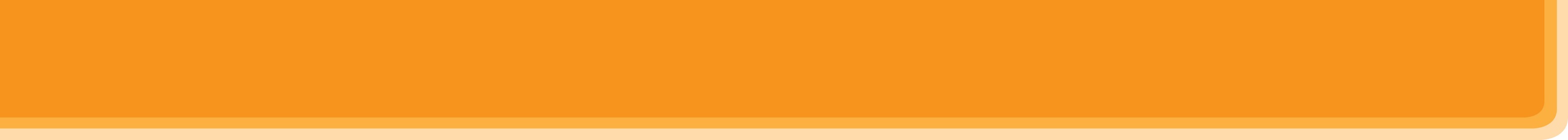 CONSOLIDATION
1
Wrap-up
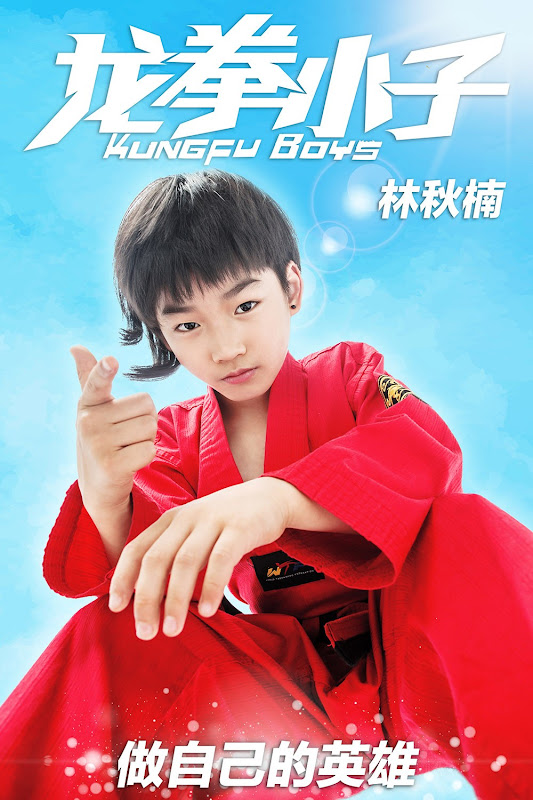 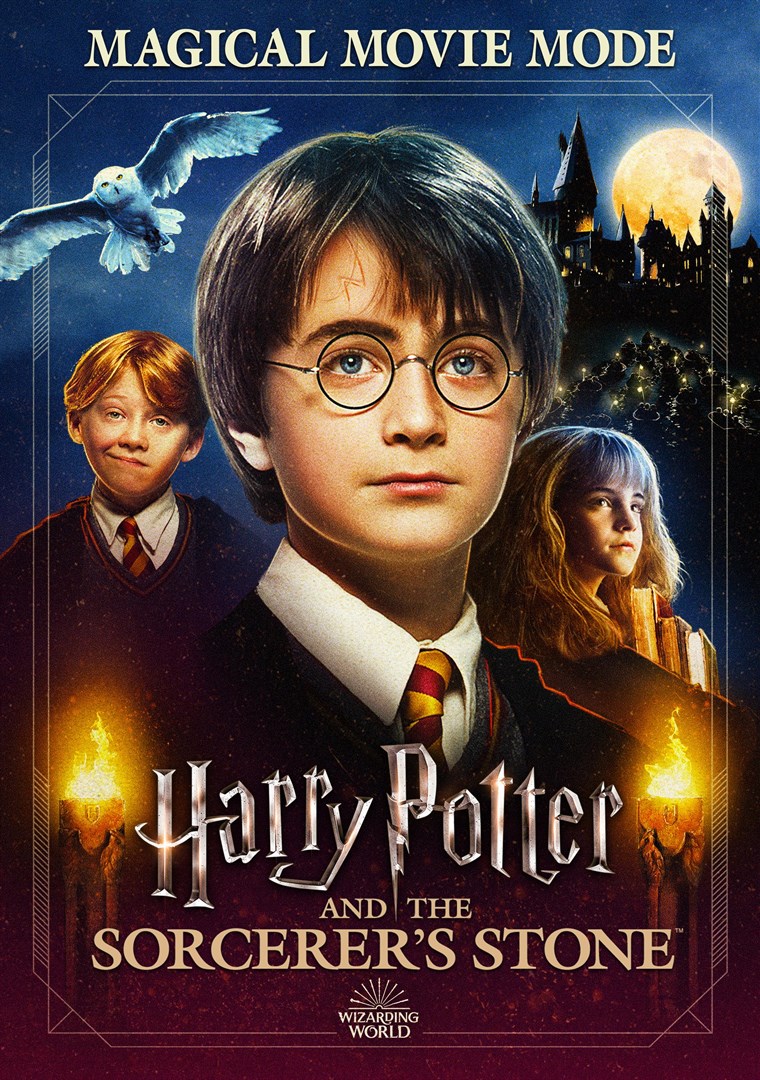 Unit
SPEAKING
READING
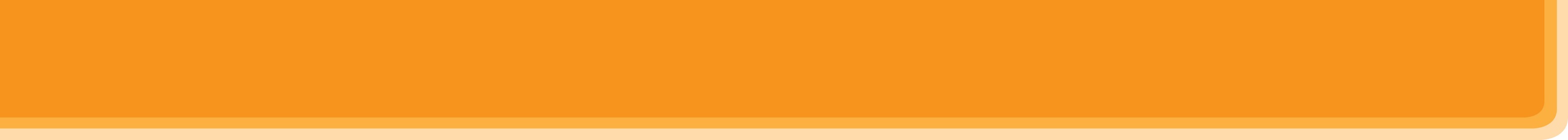 CONSOLIDATION
2
Homework
Prepare for the lesson: Looking back & Project
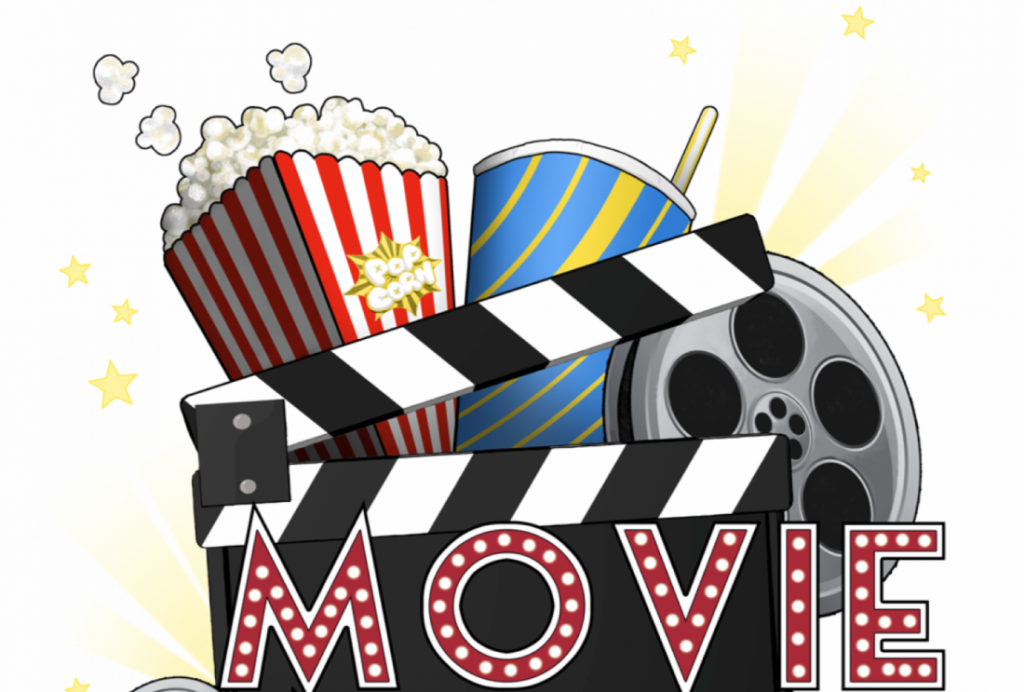 Choose one of your favourite films:
– name of the film– type of film– its director and main actors / actresses– a short summary– your overall opinion about the film– the showtime and cinema– pictures or photos to illustrate the film